Logo Centro Educativo
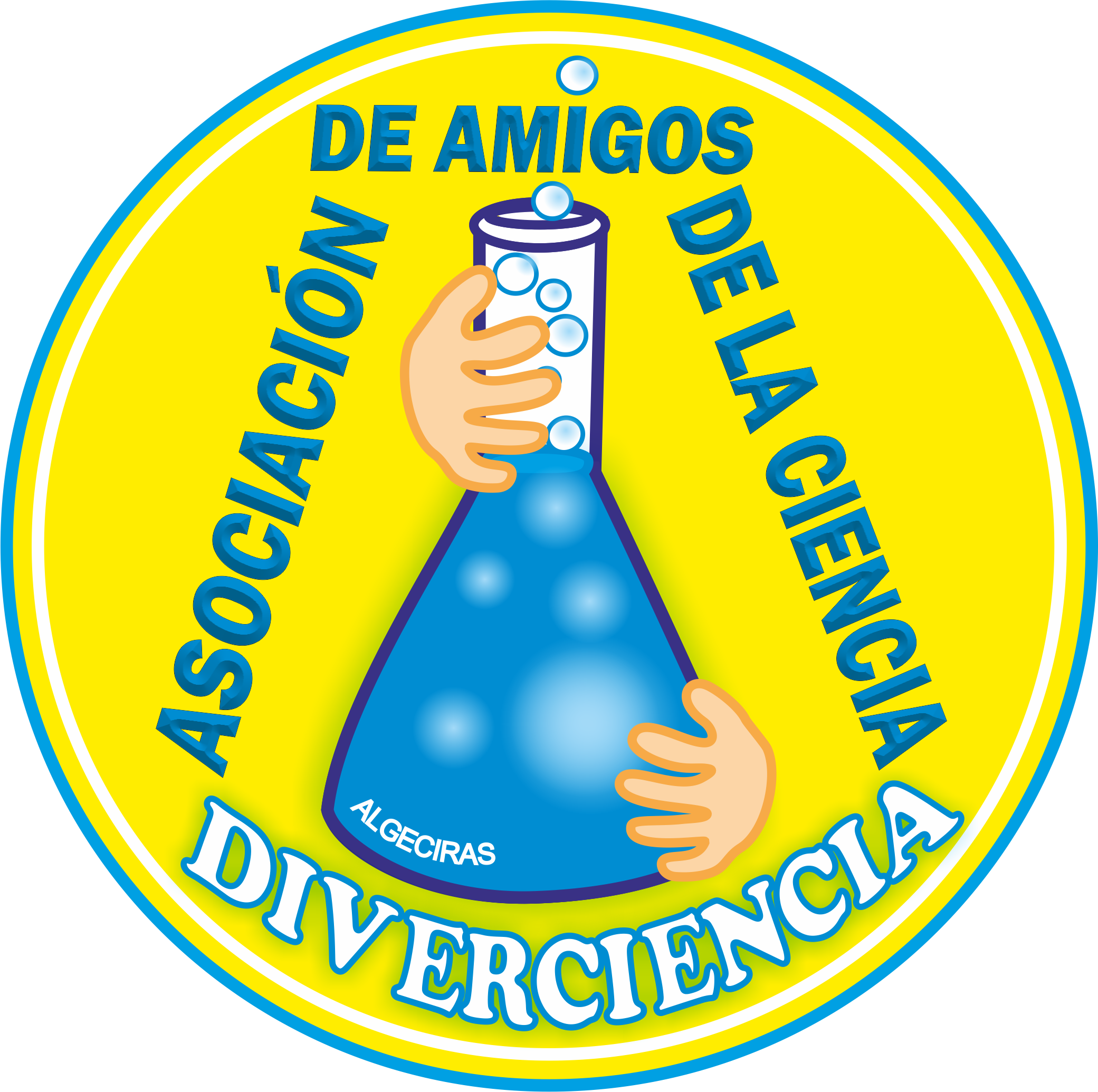 Biología y Ciencias BiomédicasPremios Facultad de Enfermería UCA
Título del proyecto
Profesor/a Corrdinador/aNombres y Apellidos ParticipantesNombre Centro Educativo
DISEÑO LIBRE
Zona Reservada Logos Sponsor